Photo AlbumBDS Pilotingby Huyen, UN-REDD Viet Nam
In Lam Ha – Di Linh, Lam Dong, Viet Nam
December 2011
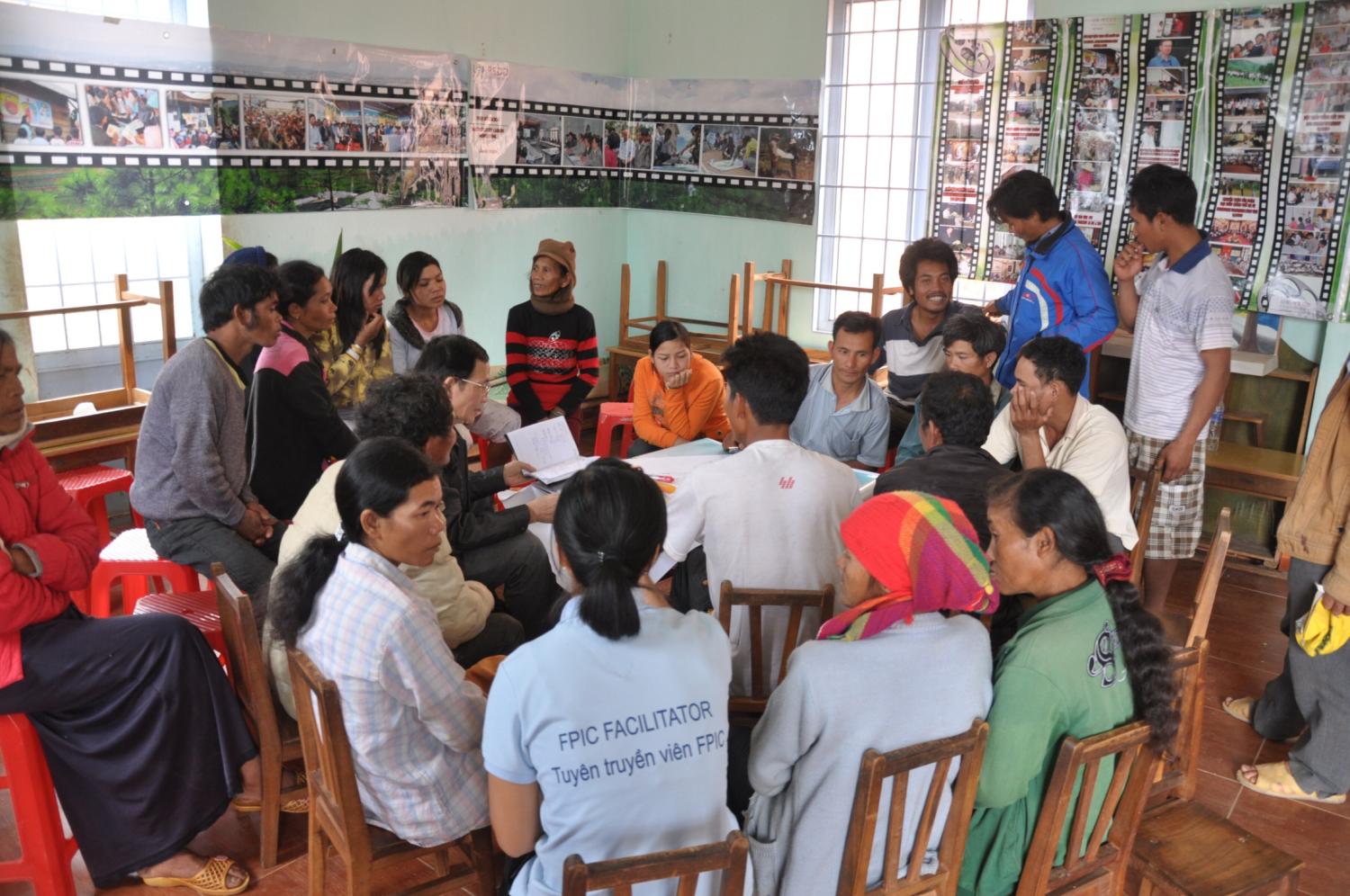 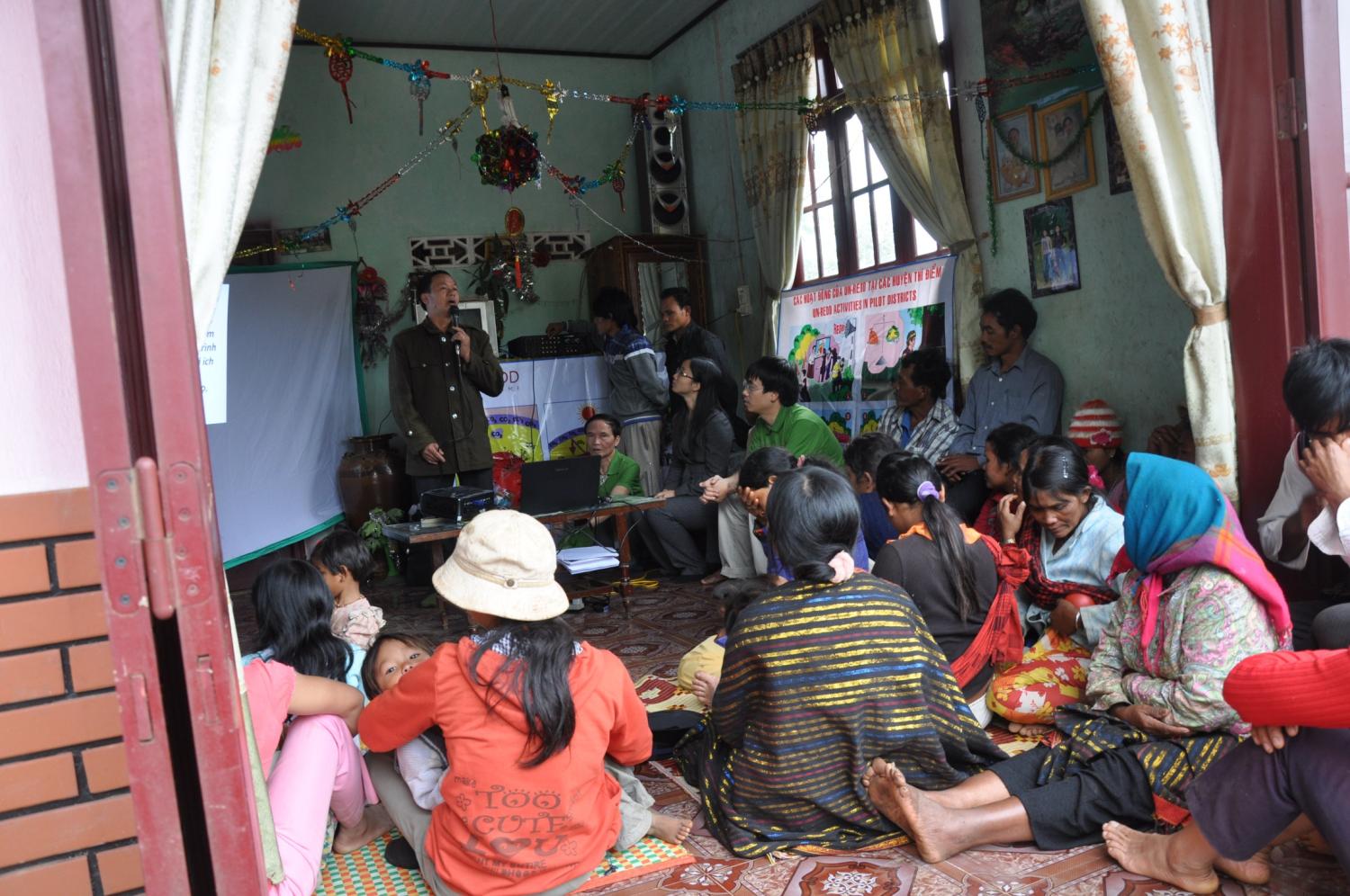 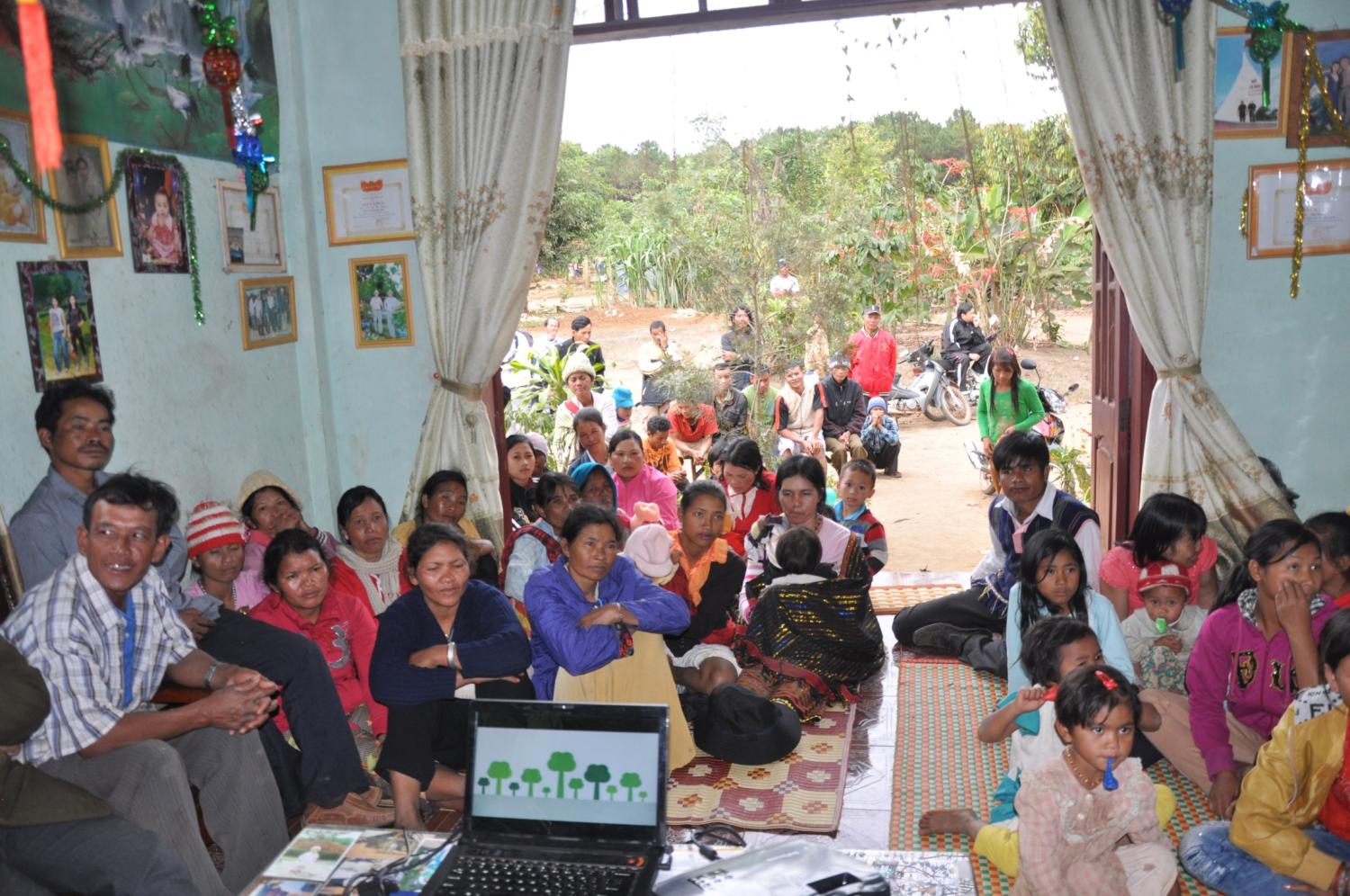 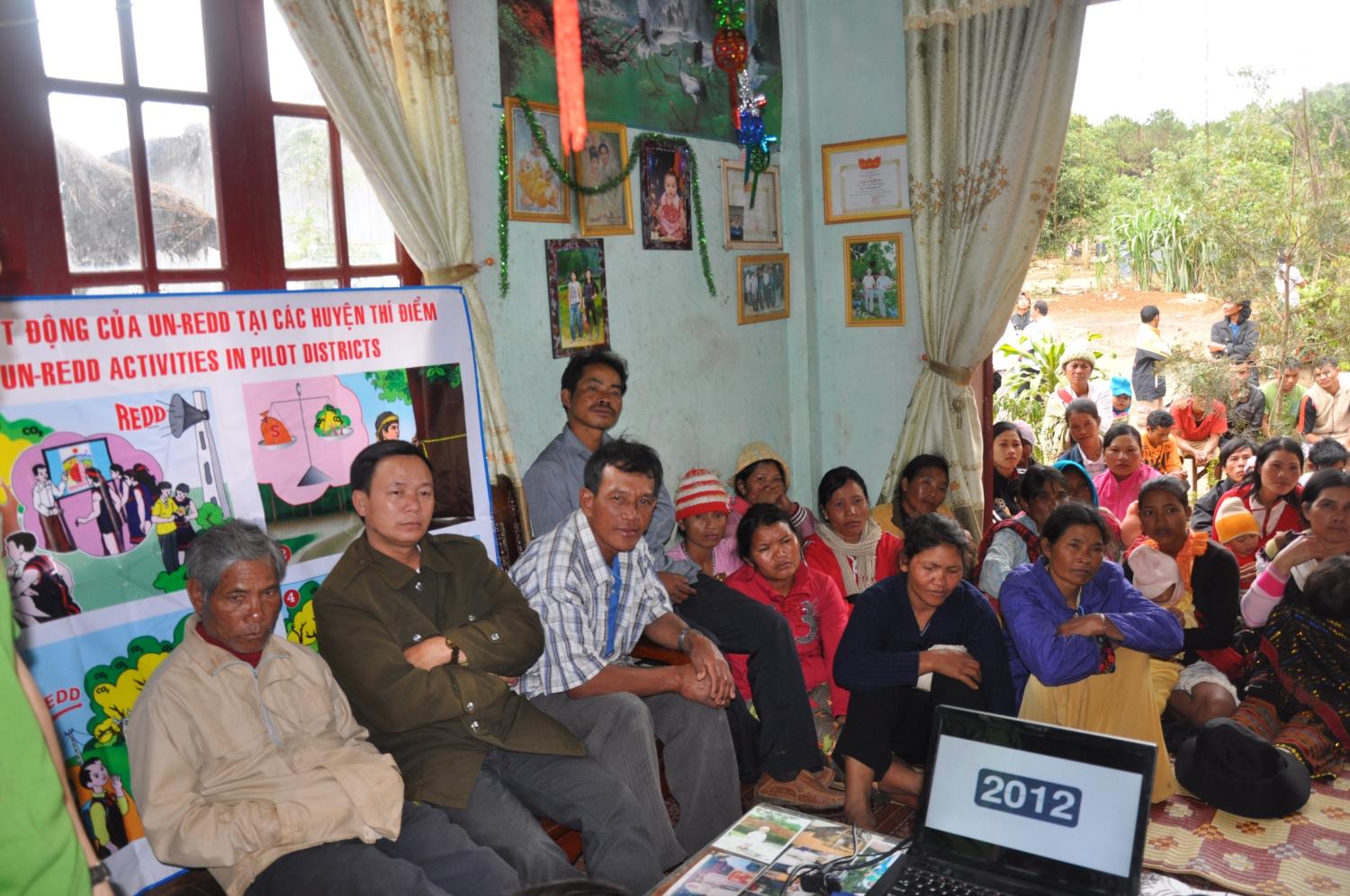 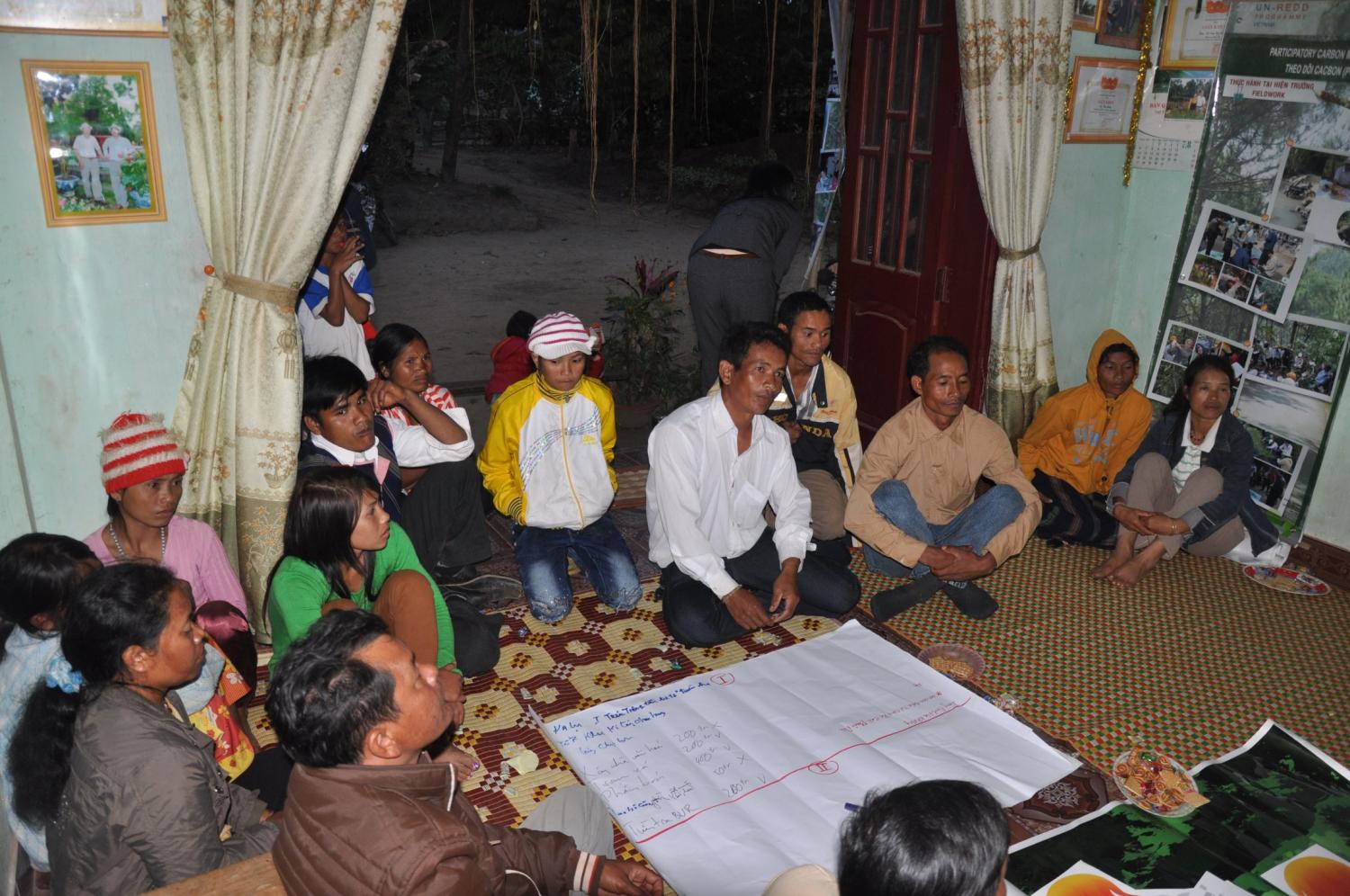 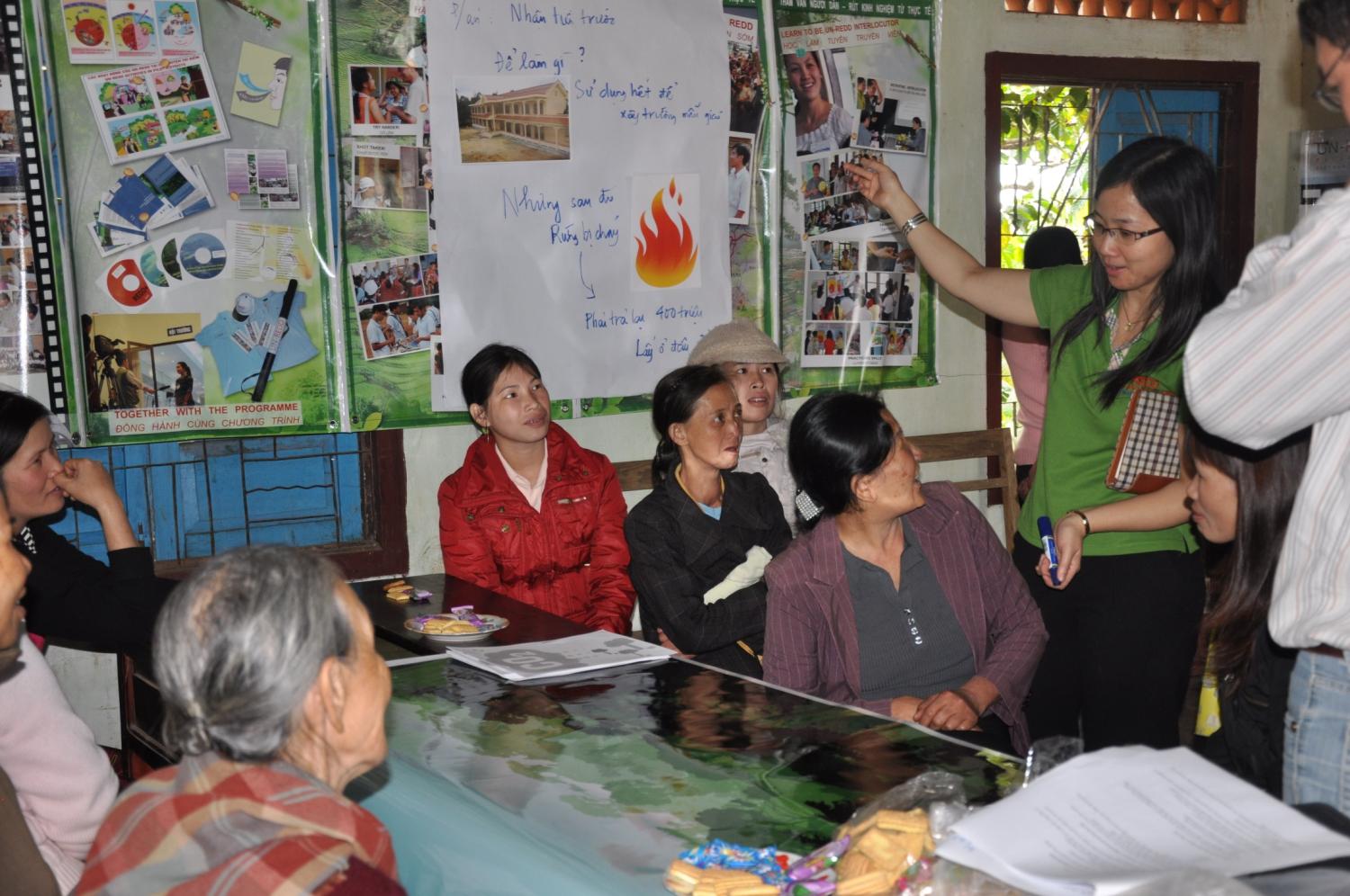 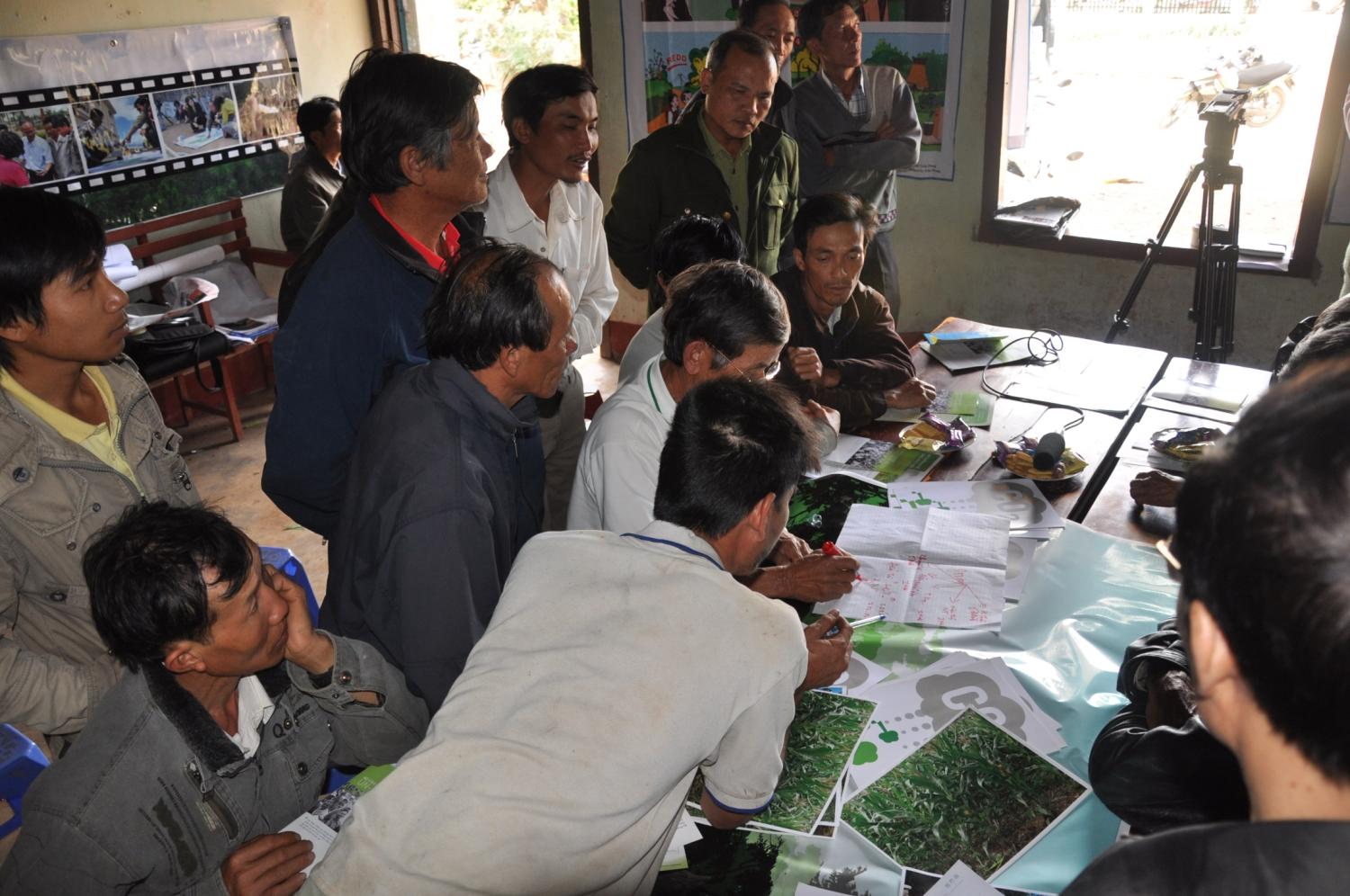 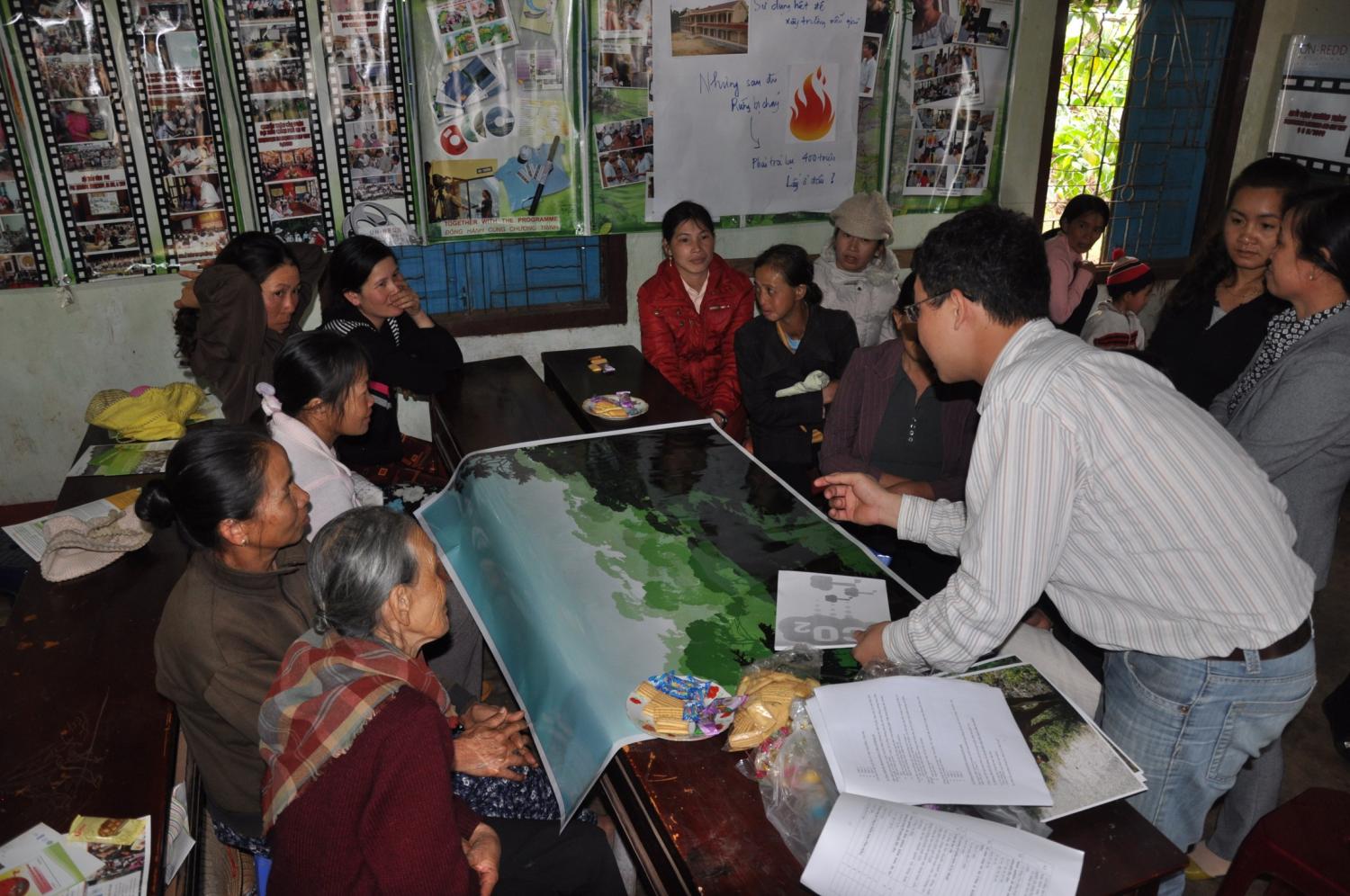 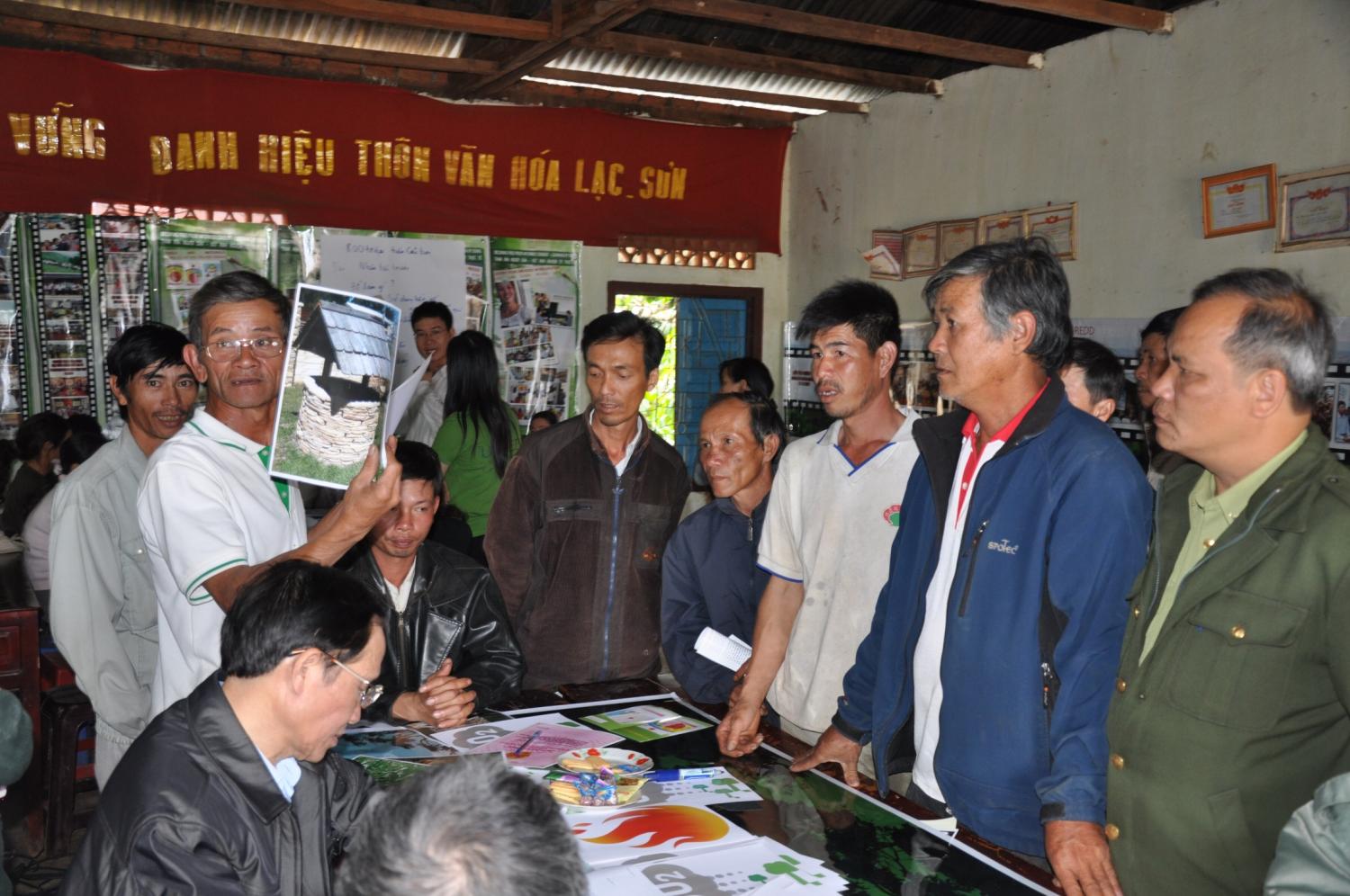